Καινοτομία και Επιχειρηματικότητα
Ενότητα # 4: Workshop: Introduction to Accounting and Financial Statement Analysis
Διδάσκων: Θεόδωρος Αποστολόπουλος
Τμήμα: Μεταπτυχιακό Πρόγραμμα Σπουδών Πληροφορικής
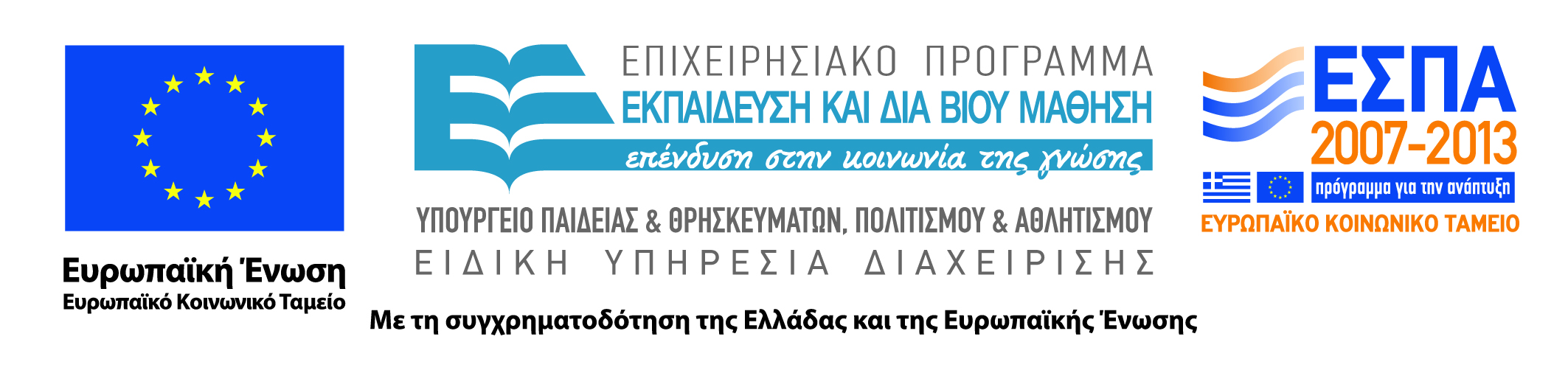 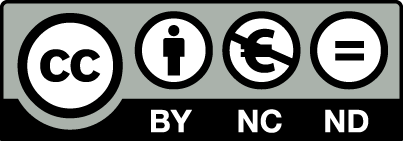 Χρηματοδότηση
Το παρόν εκπαιδευτικό υλικό έχει αναπτυχθεί στα πλαίσια του εκπαιδευτικού έργου του διδάσκοντα.
Το έργο «Ανοικτά Ακαδημαϊκά Μαθήματα στο Οικονομικό Πανεπιστήμιο Αθηνών» έχει χρηματοδοτήσει μόνο τη αναδιαμόρφωση του εκπαιδευτικού υλικού. 
Το έργο υλοποιείται στο πλαίσιο του Επιχειρησιακού Προγράμματος «Εκπαίδευση και Δια Βίου Μάθηση» και συγχρηματοδοτείται από την Ευρωπαϊκή Ένωση (Ευρωπαϊκό Κοινωνικό Ταμείο) και από εθνικούς πόρους.
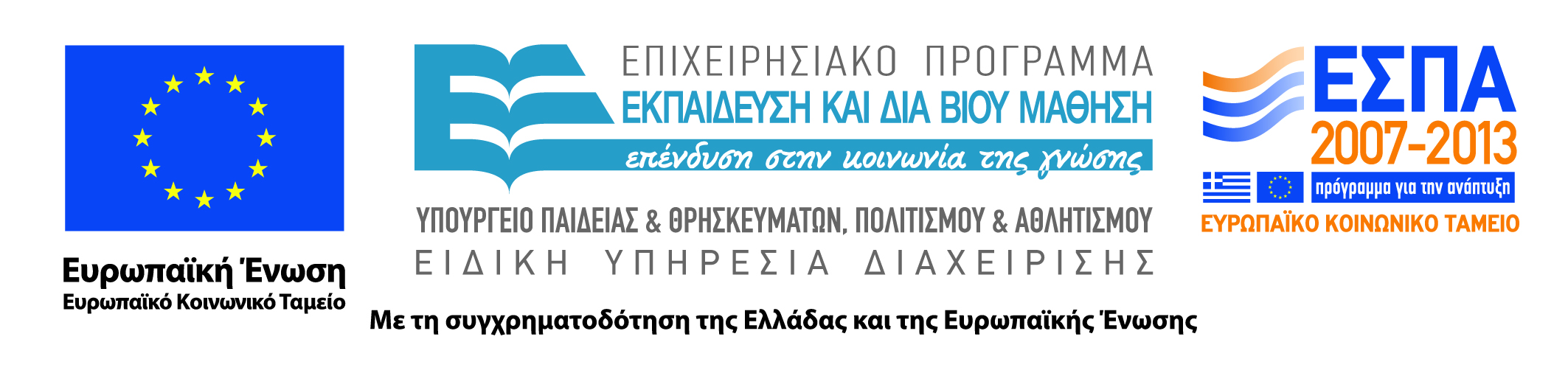 2
Άδειες Χρήσης
Το παρόν εκπαιδευτικό υλικό υπόκειται σε άδειες χρήσης Creative Commons. 
Οι εικόνες προέρχονται … .
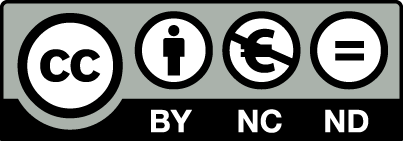 3
Σκοποί ενότητας
Η παροχή γνώσεων σε σχέση με τις βασικές έννοιες της χρηματοοικονομικής λογιστικής και της δομής των λογιστικών καταστάσεων των επιχειρήσεων
Λογιστικές καταστάσεις
Ισολογισμός ‐ Στοιχεία Ενεργητικού – Υποχρεώσεων – Ιδίων Κεφαλαίων
Κατάσταση αποτελεσμάτων χρήσης ‐ Έσοδα και Έξοδα
Ανάλυση Λογιστικών Καταστάσεων
4
Περιεχόμενα ενότητας
Βασικές έννοιες Λογιστικής
Ισολογισμός
Στοιχεία Ισολογισμού (Ενεργητικό – Υποχρεώσεις – Ίδια κεφάλαια)
Κατάσταση Αποτελεσμάτων Χρήσης Profit and Loss Account (P&L)
5
Βασικές έννοιες Λογιστικής
Μάθημα: Καινοτομία και Επιχειρηματικότητα
Ενότητα # 4: Workshop: Introduction to Accounting and Financial Statement Analysis
Διδάσκων: Θεόδωρος Αποστολόπουλος
Τμήμα: Μεταπτυχιακό Πρόγραμμα Σπουδών Πληροφορικής
Τι είναι η Λογιστική?
Mέσο παροχής οικονομικών πληροφοριών προς διάφορες ομάδες ενδιαφερομένων για την  πορεία  μιας  επιχείρησης  που  στόχο  έχει τη    διευκόλυνση    της    λήψης    οικονομικών αποφάσεων
Χρηματοοικονομική Λογιστική
Χρηματοοικονομική Λογιστική
Αποδέκτες
Εκτός
Συγκεκριμένα
Πρότυπα και Αρχές
•συλλογή
•κατάταξη
Συχνότητα αναφορών
Τακτικά
•καταγραφή
•εμφάνιση
Υποχρεωτική
Εφαρμογή
Πληροφορίες
Κυρίως ιστορικές
Δημοσιευμένες οικονομικές καταστάσεις
Πεδίο
Σύνολο επιχείρησης
8
Λογιστικές καταστάσεις
Τόσο οι βασικές λογιστικές καταστάσεις όσο και	η δομή τους επηρεάζεται από τα ακολουθούμενα λογιστικά πρότυπα
Ελληνικά Λογιστικά Πρότυπα
Διεθνή Λογιστικά Πρότυπα (International Accounting Standards IAS ‐ International Financial Reporting Standards ‐ IFRS)
Αμερικάνικα Λογιστικά Πρότυπα (US GAAP)
Βασικές Λογιστικές Καταστάσεις
Ελληνικό Γενικό Λογιστικό Σχέδιο
Ισολογισμός
Κατάσταση Αποτελεσμάτων Χρήσης
Πίνακας Διάθεσης Αποτελεσμάτων
Προσάρτημα (δεν δημοσιεύεται)
Διεθνή Λογιστικά Πρότυπα
Ισολογισμός
Κατάσταση Αποτελεσμάτων Χρήσης
(Περιλαμβάνει τη διάθεση των κερδών)
Κατάσταση Μεταβολής των Ιδίων Κεφαλαίων
Κατάσταση Ταμειακών Ροών
Σημειώσεις
Να εμπιστευόμαστε τις καταστάσεις;
Οι ορκωτοί λογιστές – ελεγκτές ελέγχουν τις λογιστικές καταστάσεις και εκδίδουν πιστοποιητικό ελέγχου
Με σύμφωνη γνώμη
Με σύμφωνη γνώμη και θέματα έμφασης
Με αντίθετη γνώμη
Με άρνηση γνώμης
Ισολογισμός
Μάθημα: Καινοτομία και Επιχειρηματικότητα
Ενότητα # 4: Workshop: Introduction to Accounting and Financial Statement Analysis
Διδάσκων: Θεόδωρος Αποστολόπουλος
Τμήμα: Μεταπτυχιακό Πρόγραμμα Σπουδών Πληροφορικής
Ισολογισμός (Balance Sheet)
Ο Ισολογισμός είναι η λογιστική κατάσταση που εμφανίζει  συνοπτικά,  με  χρηματικές  μονάδες και  με  βάση  τις  γενικά  παραδεκτές  λογιστικές αρχές, τα στοιχεία του Ενεργητικού μιας   επιχείρησης και τις πηγές προέλευσής τους (Παθητικό) σε μία συγκεκριμένη χρονική στιγμή.
Λογιστική Ισότητα
Η Λογιστική Ισότητα εκφράζει την οικονομική κατάσταση μιας επιχείρησης σε μια δεδομένη χρονική στιγμή
Οικονομική κατάσταση?
Μέσα που διαθέτει	η επιχείρηση (Ενεργητικό‐ Ε)
Πηγές προέλευσής τους (Παθητικό ‐ Π) 
Ισχύει πάντα Ε= Π
Ίδρυση επιχείρησης
Καταβάλλονται από τους μετόχους € 5.000 με μετρητά
Ενεργητικό
Παθητικό
Ταμείο
5.000
Ίδια Κεφάλαια
5.000
Σύνολο Παθητικού
5.000
Σύνολο Ενεργητικού
5.000
Αγορά μηχανήματος
Αγοράζεται μηχάνημα αξίας €2.000 με μετρητά
Ενεργητικό
Παθητικό
ΙΚ
5.000
Μηχανήματα	2.000
Ταμείο 	  3.000
Σύνολο Παθητικού
5.000
Σύνολο Ενεργητικού
5.000
Αγορά εμπορευμάτων
Αγοράζονται εμπορεύματα αξίας €1.000 με πίστωση
Ενεργητικό
Παθητικό
Σύνολο Παθητικού
6.000
Σύνολο Ενεργητικού
Πώληση εμπορευμάτων
Πωλούνται εμπορεύματα αξίας αγοράς €500 έναντι € 850 με πίστωση
Παθητικό

IΚ	………

Προμηθευτές	1.000
Ενεργητικό
Μηχανήματα
2.000
500
?
Εμπορεύματα
Απαιτήσεις
850
 3.000
Ταμείο
Σύνολο Ενεργητικού
6.350
Σύνολο Παθητικού
…………
Κέρδος ?
Τα έσοδα και τα έξοδα, άρα και το αποτέλεσμα από τη μεταξύ τους σχέση
(κέρδος ή ζημιά) επηρεάζει τα ΙΚ
Πωλήσεις
Κόστος πωληθέντων
850
500
350
Μικτό Κέρδος
Η πληροφορία για το αποτέλεσμα (κέρδος ή ζημιά) αναλύεται σε ξεχωριστή λογιστική κατάσταση
P&L
Πώληση εμπορευμάτων
Πωλούνται εμπορεύματα αξίας αγοράς €500 έναντι € 850 με πίστωση
Κέρδος € 350 (850-500)
Ενεργητικό
Παθητικό
Μηχανήματα
IΚ 	5.350

Προμηθευτές	1.000
2.000
500
Εμπορεύματα
Απαιτήσεις
850
3.000
Ταμείο
Σύνολο Ενεργητικού
6.350
Σύνολο Παθητικού
6.350
Έξοδα προσωπικού
Οι αμοιβές του προσωπικού ανήλθαν σε €200. Το 80% του ποσού καταβλήθηκε με μετρητά.
Ενεργητικό
Παθητικό
Μηχανήματα
2.000
500
850
2.840
?
IΚ	………

Προμηθευτές	1.000
Πιστωτές	........
Εμπορεύματα
Απαιτήσεις
Ταμείο
Σύνολο Ενεργητικού
6.190
Σύνολο Παθητικού
…………
Έξοδα ?
Ποια κατάσταση είναι αυτή?
Τα έσοδα, έξοδα και το μεταξύ τους αποτέλεσμα επηρεάζουν τα ΙΚ
Έξοδα προσωπικού
Οι αμοιβές του προσωπικού ανήλθαν σε €200. Το 80% του ποσού καταβλήθηκε με μετρητά.
Ενεργητικό
Παθητικό
Σύνολο Ενεργητικού
6.190
Σύνολο Παθητικού
6.190
Παράδειγμα Ισολογισμού
Έστω ότι όλα τα στοιχεία του Ισολογισμού ανταποκρίνονται στην πραγματικότητα
Στοιχεία Ισολογισμού Ενεργητικό – Υποχρεώσεις – Ίδια κεφάλαια
Μάθημα: Καινοτομία και Επιχειρηματικότητα
Ενότητα # 4: Workshop: Introduction to Accounting and Financial Statement Analysis
Διδάσκων: Θεόδωρος Αποστολόπουλος
Τμήμα: Μεταπτυχιακό Πρόγραμμα Σπουδών Πληροφορικής
Ενεργητικό
Σύνολο περιουσιακών στοιχείων που ανήκουν κατά κυριότητα στην επιχείρηση και από τα οποία αναμένει να εισρεύσουν μελλοντικά οικονομικά οφέλη.
Διακρίνεται σε:
Άυλα στοιχεία ενεργητικού (Intangible assets)
Πάγιο ενεργητικό (Property, Plant and Equipment)
Συμμετοχές – Επενδύσεις (Investments)
Κυκλοφορούν Ενεργητικό (Current assets)
Μη κυκλοφοριακά
στοιχεία ενεργητικού
Άυλα στοιχεία ενεργητικού
Στοιχεία  του  ενεργητικού  που  δεν  έχουν  φυσική υπόσταση,  είναι  δηλ.  άϋλα  αλλά  έχουν  την  αξία που απορρέει από συγκεκριμένα ειδικά δικαιώματα και προνόμια της επιχείρησης που τα κατέχει.
Παραδείγματα:
– Υπεραξία  επιχείρησης  από  εξαγορά  ή  συγχώνευση, δικαιώματα     βιομηχανικής     ιδιοκτησίας     (διπλώματα ευρεσιτεχνίας,   άδειες   παραγωγής   και   εκμετάλλευσης, σήματα, μέθοδοι, πρότυπα, κτλ.)
Στοιχεία πάγιου ενεργητικού
Στοιχεία του ενεργητικού που έχουν φυσική υπόσταση και η επιχείρηση τα αποκτά προκειμένου να τα χρησιμοποιήσει στην   παραγωγική   της   διαδικασία   και   όχι   για   να   τα μεταπωλήσει σε τρίτους.
Η αποτίμηση γίνεται στο κόστος αγοράς ή ιδιοπαραγωγής
Στα στοιχεία αυτά εκτός από τις εδαφικές εκτάσεις διενεργούνται αποσβέσεις.

Παραδείγματα:
Εδαφικές εκτάσεις
Κτίρια,
Μηχανήματα,
Μεταφορικά μέσα
Έπιπλα
Αποσβέσεις (γενικά)
Έξοδο
Απόσβεση παγίων
Η μείωση της αξίας ενός παγίου λόγω χρησιμοποίησης
Η αξία του παγίου κάθε χρόνο εμφανίζεται μειωμένη στον Ισολογισμό
Η ετήσια απόσβεση υπολογίζεται εφαρμόζοντας στην αποσβεστέα αξία των παγίων ένα συντελεστή απόσβεσης	(σταθερή ετήσια απόσβεση)
Αποσβεστέα αξία
Η αξία κτήσης μείον την υπολειμματική αξία
Αξία κτήσης παγίων
Κόστος αγοράς ή ιδιοπαραγωγής
Υπολειμματική αξία (residual value)
Η αξία του παγίου στο τέλος του ωφέλιμου βίου του
Συντελεστής απόσβεσης
• 100% / ωφέλιμος βίος σε έτη
Παράδειγμα απόσβεσης
Έστω αξία κτήσης παγίου = €1.000.000
Υπολειμματική αξία = Μηδέν
Ωφέλιμος βίος = 5 έτη
Συντελεστής απόσβεσης 20% (100% / 5)
Ετήσια απόσβεση = 1.000.000 Χ 20% = € 200.000
Αναπόσβεστη αξία έτος 1 = 1.000.000 ‐ 200.000 =€800.000
Αναπόσβεστη αξία έτος 3 = 1.000.000- (200.000+200.000+200.000) = € 400.000
Συσσωρευμένες αποσβέσεις
Αναπροσαρμογή αξίας
Στα οικόπεδα και τα κτήρια κάθε 4 χρόνια γίνεται αναπροσαρμογή της αξίας τους βάσει φορολογικών συντελεστών
Η αναπροσαρμογή επηρεάζει τόσο την αξία κτήσης όσο και τις αποσβέσεις (όπου υπάρχουν)
Δημιουργείται αποθεματικό (Διαφορά αναπροσαρμογής αξίας παγίων στοιχείων) στα Ίδια κεφάλαια
Παράδειγμα
Ο συντελεστής αναπροσαρμογής για τα οικόπεδα είναι 30% και για τα κτίρια 25%
Σύνολο Παθητικού
5.700
Σύνολο Ενεργητικού
5.700
Παράδειγμα
Ο συντελεστής αναπροσαρμογής για τα οικόπεδα είναι 30% και για τα κτίρια 25%
Οικόπεδο
2.600
1.250
  375
ΜΚ 	5.000
Διαφορές αναπροσαρμογής
Παγίων στοιχείων	775 (600+250-75)
Προμηθευτές 	700
Κτίριο
Αποσβέσεις
875
Σύνολο Ενεργητικού
Σύνολο Παθητικού
6.475
6.475
Επενδύσεις ‐ Συμμετοχές
Επενδύσεις της επιχείρησης σε άλλες επιχειρήσεις
– Έχουν μακροπρόθεσμο χαρακτήρα
– Αναφέρονται σε ένα τουλάχιστον ελάχιστο ποσοστό συμμετοχής στο	κεφάλαιο (για παράδειγμα 20%)
Συμμετοχές σε θυγατρικές (άσκηση ελέγχου βάσει είτε ποσοστού συμμετοχής  στο κεφάλαιο είτε  μέσω  ουσιαστικής  συμμετοχής στη διοίκηση)
Συμμετοχές σε συνδεδεμένες επιχειρήσεις
Η επιχείρηση μπορεί να επενδύσει και	σε ακίνητα
Κυκλοφορούν ενεργητικό ‐ Αποθέματα
Είναι τα υλικά στοιχεία που βρίσκονται στην κυριότητα  της  επιχείρηση  και  προορίζονται κυρίως για:
Πώληση (εμπορεύματα και προϊόντα)
Ανάλωση (υλικά, πρώτες ύλες)
Παραγωγή σε εξέλιξη (work in progress)
 ….
Κυκλοφορούν ενεργητικό –Απαιτήσεις
Είναι απαιτήσεις της επιχείρησης έναντι τρίτων που λήγουν σε διάστημα μικρότερο από μια λογιστική χρήση
Παραδείγματα:
Πελάτες (απαίτηση από πώληση εμπορευμάτων ή προϊόντων/ παροχή υπηρεσιών)
Ανοιχτοί λογαριασμοί
Χρεώστες (απαίτηση από άλλη αιτία)
Γραμμάτια εισπρακτέα
Επιταγές εισπρακτέες
Προκαταβολές προμηθευτών
–….
Κυκλοφορούν ενεργητικό – Απαιτήσεις από Πελάτες
Στο τέλος της χρήσης γίνεται εκτίμηση της αξίας των απαιτήσεων που είναι πιθανό ότι δεν θα εισπραχθεί
Το μέρος των απαιτήσεων που πιθανολογείται ότι δεν θα εισπραχθεί
διαγράφεται (write‐off) από τις λογιστικές καταστάσεις
Εναλλακτικά αντί διαγραφής γίνονται προβλέψεις
Ο  στόχος  είναι  το  υπόλοιπο  των  πελατών  να  ανταποκρίνεται  στην πραγματικότητα
Η διαδικασία μπορεί να γίνει με:
Εξατομικευμένη αξιολόγηση
Ομαδική Αξιολόγηση
Ποσοστό των Απαιτήσεων
Απαιτήσεις 31/12 €100.000, % πρόβλεψης=3%
Ηλικία των Απαιτήσεων
Απαιτήσεις άνω των 12μηνών  = € 20.000
Ποσοστό των Πωλήσεων
Πωλήσεις χρήσης € 800.000,  % πρόβλεψης 0,5%
Παραδείγματα προβλέψεων
Ποσοστό των Απαιτήσεων

Ηλικία των Απαιτήσεων

Ποσοστό των Πωλήσεων
Κυκλοφορούν ενεργητικό ‐ Χρεόγραφα
Είναι τα χρεόγραφα τα οποία αποκτώνται από την επιχείρηση	με σκοπό την προσωρινή τοποθέτηση κεφαλαίων
Παραδείγματα:
–	Μετοχές  Α.Ε,  Έντοκα  Γραμμάτια,  Ομόλογα  του  Δημοσίου,  Μερίδια αμοιβαίων κεφαλαίων
Βάσει  ελληνικών  προτύπων  η  αποτίμηση  γίνεται  στη  χαμηλότερη  αξία μεταξύ κτήσεως και τρέχουσας
Με βάση τα Διεθνή Λογιστικά Πρότυπα διακρίνονται σε:
Κατεχόμενες μέχρι τη λήξη τους επενδύσεις (held to maturity securities)
Διαθέσιμα προς πώληση χρηματοοικονομικά στοιχεία ενεργητικού (Available for sale securities)
Εμπορικό χαρτοφυλάκιο (Trading securities)
–	Ανάλογα με το είδος υπάρχει διαφορά στον τρόπο αποτίμησης και προσδιορισμού του αποτελέσματος (κέρδους ή ζημιά από την επένδυση)
Παράδειγμα αποτίμησης μετοχών
Στις 20/10 η επιχείρηση αγοράζει 500 μετοχές της Εθνικής με €2,5 η μία
Την 31/12 η τιμή της μετοχής είναι €3 η μία
Αποτίμηση:
Την 31/12 η τιμή της μετοχής είναι €2 η μία
Αποτίμηση:
Κυκλοφορούν ενεργητικό ‐ Διαθέσιμα
Είναι τα ρευστά διαθέσιμα που διατηρεί μια επιχείρηση στο ταμείο της ή σε κάποια Τράπεζα
Παραδείγματα:
Ταμείο
Καταθέσεις όψεως σε €
Καταθέσεις όψεως σε ξένο νόμισμα
Παθητικό
Ίδια Κεφάλαια
(Equity)
Υποχρεώσεις
(Liabilities)
Προβλέψεις
(Provisions)
Ίδια Κεφάλαια
Εισφορές των φορέων προς την επιχείρηση:
Άμεσες εισφορές
Κατά την ίδρυση
Κατά την αύξηση του κεφαλαίου
Έμμεσες εισφορές
Παρακράτηση κερδών
Αποθεματικά
Τα Ίδια κεφάλαια ταξινομούνται σε ομάδες ανάλογα με τη νομική μορφή της επιχείρησης και τις πηγές προέλευσής τους
Προσωπικές εταιρίες (proprietorships)
Εταιρίες (partnerships)
Ανώνυμες εταιρίες (Corporations)
Συνήθως αναφερόμαστε σε ΑΕ εφόσον αυτές έχουν δημόσιο ενδιαφέρον
Ίδια κεφάλαια
Μετοχικό κεφάλαιο (Share Capital)
H ονομαστική αξίας των μετοχών
Γινόμενο των μετοχών επί την ονομαστική αξία ανά μετοχή
Αποθεματικά κεφάλαια (Reserves)
Το μέρος των καθαρών κερδών τα οποία δεν έχουν διανεμηθεί αλλά και δεν έχουν ενσωματωθεί στο μετοχικό
κεφάλαιο
Τακτικό αποθεματικό
Αποθεματικά καταστατικού
Αφορολόγητα αποθεματικά
Ειδικά ή έκτακτα αποθεματικά
Αποτελέσματα εις νέο (Retained earnings)
Κέρδη εις νέο: Το υπόλοιπο των κερδών μετά τη διάθεση
Ζημιές εις νέο: Το ποσό των ζημιών που μένει ακάλυπτο
Προβλέψεις
Κρατήσεις ποσών σε βάρος των αποτελεσμάτων, οι οποίες αποβλέπουν στην κάλυψη πιθανών εξόδων ή ζημιών χωρίς να είναι γνωστό το μέγεθος και ο χρόνος πραγματοποίησης τους
Παραδείγματα:
Προβλέψεις για αποζημίωση προσωπικού λόγω εξόδου από την υπηρεσία
Κυρίως συνταξιοδότηση
Προβλέψεις για έκτακτους κινδύνους και έξοδα
Πρόβλεψη για αποζημίωση από δικαστική διαμάχη
Υποχρεώσεις
Αφορούν  παρούσες  υποχρεώσεις  μιας  επιχείρησης ως αποτέλεσμα ενός γεγονότος που έχει συμβεί και η τακτοποίηση των οποίων αναμένεται να καταλήξει σε μια εκροή πόρων που ενσωματώνουν οικονομικά οφέλη
Τακτοποίηση με μετρητά
Μεταφορά στοιχείων ενεργητικού
Παροχή υπηρεσιών
Διακρίνονται σε μακροπρόθεσμες και
βραχυπρόθεσμες υποχρεώσεις
Μακροπρόθεσμες υποχρεώσεις
Η προθεσμία	εξόφλησής τους λήγει μετά το πέρας της επόμενης χρήσης από την κλειόμενη
Παραδείγματα:
Ομολογιακά δάνεια
Μακροπρόθεσμα τραπεζικά δάνεια
Βραχυπρόθεσμες υποχρεώσεις
Υποχρεώσεις της επιχείρησης η προθεσμία εξόφλησης των οποίων λήγει πριν το τέλος της
επόμενης χρήση
Παραδείγματα:
Προμηθευτές
Βραχυπρόθεσμα Τραπεζικά δάνεια
Επιταγές πληρωτές
Γραμμάτια πληρωτέα
Πιστωτές
Προκαταβολές πελατών
Κατάσταση Αποτελεσμάτων Χρήσης Profit and Loss Account (P&L)
Μάθημα: Καινοτομία και Επιχειρηματικότητα
Ενότητα # 4: Workshop: Introduction to Accounting and Financial Statement Analysis
Διδάσκων: Θεόδωρος Αποστολόπουλος
Τμήμα: Μεταπτυχιακό Πρόγραμμα Σπουδών Πληροφορικής
Κατάσταση Αποτελεσμάτων Χρήσης
Κατάσταση Αποτελεσμάτων Χρήσης (ΚΑΧ) ονομάζεται η λογιστική κατάσταση στην οποία συσχετίζονται περιληπτικά, με βάση τις παραδεκτές λογιστικές αρχές, οι προσδιοριστικοί παράγοντες του αποτελέσματος που πραγματοποιήθηκε σε μία λογιστική χρήση
Σε αντίθεση με τον Ισολογισμό αφορά μια ολόκληρη περίοδο
Λογιστική Χρήση
Συνήθως 1/1‐31/12 (στην Ελλάδα)
Μορφή P&L
Στα έξοδα περιλαμβάνονται αποσβέσεις € 2.500
ΕΒΙΤDA = Earning before interest, tax, depreciation and amortization =
Γενικά Παραδεκτές Λογιστικές Αρχές
Η αρχή της πραγματοποίησης του εσόδου
Το έσοδο αναγνωρίζεται όταν έχει πραγματοποιηθεί και έχει «κερδιθεί» και όχι όταν εισπράττεται
Έχει λάβει χώρα η συναλλαγή – ανταλλαγή
Η επιχείρηση έχει φέρει εις πέρας ότι έπρεπε να κάνει για να δικαιούται τα οφέλη των εσόδων
Η αρχή του δουλευμένου των εξόδων
Τα έξοδα επιβαρύνουν τη χρήση στην οποία συμβάλλουν στην πραγματοποίηση εσόδων
Τι είναι έξοδο;
Έξοδο θεωρείται κάθε μείωση των IK που προέρχεται από τη διάθεση, την ανάλωση ή τη χρησιμοποίηση στοιχείων του ενεργητικού ή τη χρησιμοποίηση υπηρεσιών τρίτων για την κάλυψη λειτουργικών αναγκών της επιχείρησης
Μείωση των ΙΚ που γίνεται λόγω απολήψεων των φορέων της επιχείρησης δεν είναι έξοδο
Παραδείγματα εξόδων
Κόστος πωληθέντων προϊόντων (Μονάδες πώλησης x κόστος παραγωγής μονάδας)
Κόστος πωληθέντων εμπορευμάτων (Μονάδες πώλησης x κόστος αγοράς μονάδας)
Αμοιβές προσωπικού
Αμοιβές τρίτων (δικηγόροι, ορκωτοί ελεγκτές)
Έξοδα ΔΕΚΟ
Τόκοι και λοιπά χρηματοοικονομικά έξοδα
Αποσβέσεις
Η δημιουργία των εξόδων είναι ανεξάρτητη από την καταβολή του σχετικού τιμήματος
Τι είναι έσοδο
Ως έσοδο θεωρείται κάθε αύξηση των ΙΚ που προέρχεται από πώληση αγαθών ή υπηρεσιών ή επιτέλεση άλλων επιχειρηματικών δραστηριοτήτων κατά τη διάρκεια μιας χρονικής περιόδου
Αυξήσεις στα ΙΚ που προέρχονται από εισφορές των φορέων δεν είναι έσοδα
Παραδείγματα εσόδων
Έσοδα από πώληση προϊόντων (τιμή πώλησης x πωλούμενες μονάδες)
Έσοδα από πώληση εμπορευμάτων
Έσοδα από παροχή υπηρεσιών
Έσοδα από παρεπόμενες ασχολίες (π.χ. Ενοίκια)
Έσοδα από τόκους και λοιπά χρηματοοικονομικά έσοδα
Η δημιουργία των εσόδων είναι ανεξάρτητη από την είσπραξη του σχετικού τιμήματος
Ειδικές περιπτώσεις
Προπληρωμένα Έξοδα
Έξοδα επόμενης χρήσης, δηλαδή έξοδα που δεν αφορούν την παρούσα χρήση αλλά έχουν πληρωθεί σ’ αυτή (π.χ. ενοίκια, ασφάλιστρα, συνδρομές).
Έσοδα χρήσης εισπρακτέα
Αφορούν δεδουλευμένα έσοδα αλλά σύμφωνα με τις συμβάσεις δεν είναι απαιτητά στο τέλος της χρήσης και επομένως δεν μπορεί να φαίνονται στις απαιτήσεις (π.χ. Τόκοι ομολόγων)
Προεισπραγμένα Έσοδα
– Είναι έσοδα που έχουν προεισπραχθεί την παρούσα χρήση
(π.χ. ενοίκια) αλλά δεν είναι ακόμα δεδουλευμένα
Προπληρωμένα έξοδα
Την 1/9 πληρώνω € 10.000 (ενοίκια 10 μηνών). Τι ισχύει 31/12;
4 μήνες –	€ 4.000 ΕΞΟΔΑ
Στις 31/12 έχω προπληρώσει έξοδα 6 μηνών Δηλαδή τα προπληρωμένα έξοδα είναι € 6.000
Παράδειγμα προπληρωμένων εξόδων
Παθητικό
Ενεργητικό
Ταμείο
100.000
Κεφάλαιο 100.000
Σύνολο Ενεργητικού	100.000	Σύνολο Παθητικού	100.000
Την 1/9 πληρώνω € 10.000 (ενοίκια 10 μηνών)
Ενεργητικό
Παθητικό
Κεφάλαιο
Ταμείο
Σύνολο Παθητικού
Σύνολο Ενεργητικού
Τι ισχύει 31/12;
Τόκοι ομολόγων
Την 1/9 αγοράζω ένα ετήσιο ομόλογο €1.000 με επιτόκιο 6%. Τι γίνεται στις 31/12;

4 μήνες –	€ 1.000x6%x4/12= €20


ΔΙΑΡΚΕΙΑ ΟΜΟΛΟΓΟΥ



Στις 31/12
Έχω δεδουλευμένους τόκους 4 μηνών Δηλαδή έσοδα χρήσης εισπρακτέα € 20
Παράδειγμα εσόδων χρήσης εισπρακτέων
Ενεργητικό
Παθητικό
Ταμείο
100.000
Κεφάλαιο 100.000
Σύνολο Ενεργητικού	100.000	Σύνολο Παθητικού
100.000
Την 1/9 αγοράζω το ομόλογο € 1.000
Ενεργητικό
Παθητικό
Κεφάλαιο
Ταμείο
Σύνολο Ενεργητικού
Σύνολο Παθητικού
Τι ισχύει 31/12;
Προεισπραγμένα έσοδα
Την 1/9 εισπράττω € 10.000 (ενοίκια 10 μηνών). Τι ισχύει 31/12;
4 μήνες –	€ 4.000 ΕΣΟΔΑ
Στις 31/12
Έχω προεισπράξει έσοδα 6 μηνών Δηλαδή έσοδα επομένων χρήσεων € 6.000
Παράδειγμα προεισπραγμένων εσόδων
Ενεργητικό
Παθητικό
Ταμείο
100.000
Κεφάλαιο 100.000
Σύνολο 
Ενεργητικού	100.000
Σύνολο Παθητικού  100.000
Την 1/9 εισπράττω € 10.000 (ενοίκια 10 μηνών)
Παθητικό
Ενεργητικό
Κεφάλαιο
Ταμείο
Σύνολο Ενεργητικού
Σύνολο Παθητικού
Τι ισχύει 31/12;
Πίνακας διάθεσης αποτελεσμάτων
Πίνακας διάθεσης αποτελεσμάτων ονομάζεται η κατάσταση στην οποία παρουσιάζεται η διανομή του αποτελέσματος από τις επιχειρήσεις
Στην κατάσταση αυτή παρουσιάζονται τα κέρδη προ φόρων, ο φόρος εισοδήματος και ο τρόπος διανομής της διαφοράς
– Η διανομή αφορά κυρίως αποθεματικά, μερίσματα και κέρδη εις νέο
Πως διαβάζω τις λογιστικές καταστάσεις;
Κάθετη ανάλυση (Κατάσταση Κοινών Μεγεθών)
Όλα τα στοιχεία του Ενεργητικού και του Παθητικού ως ποσοστά του Συνόλου του Ενεργητικού
Όλα τα στοιχεία της ΚΑΧ ως ποσοστά των πωλήσεων
Οριζόντια ανάλυση (Ανάλυση τάσης)
Μεταβολή κονδυλίων από χρονιά σε χρονιά
π.χ (Πωλήσεις t  – Πωλήσεις t‐1)/ Πωλήσεις t‐1
Δηλώνει τη ποσοστιαία μεταβολή των πωλήσεων μεταξύ 2 περιόδων
Ανάλυση με αριθμοδείκτες
Αριθμοδείκτες
Εκφράζουν μαθηματικές σχέσεις μεταξύ λογαριασμών του Ισολογισμού και της Κατάστασης Αποτελεσμάτων Χρήσης ή μεταξύ τους
Ο υπολογισμός των αριθμοδεικτών επιτρέπει:
Την κατανόηση των λογιστικών καταστάσεων
Τη διενέργεια πολυεπίπεδων συγκρίσεων
Διαχρονικές συγκρίσεις
Ενδοκλαδικές συγκρίσεις
Benchmarking
Κατηγορίες αριθμοδεικτών
Υπάρχουν αριθμοδείκτες
Ρευστότητας (Liquidity ratios)
Αποδοτικότητας (Profitability ratios)
Δομής κεφαλαίων (Gearing ratios)
Διαχείρισης Κεφαλαίων (Activity ratios)
Επενδύσεων (Investment or corporate ratios)
Αριθμοδείκτης Γενικής Ρευστότητας
Κυκλοφορούν Ενεργητικό

Βραχυπρόθεσμες Υποχρεώσεις
Παρουσιάζει το μέτρο ρευστότητας που διατηρεί μια επιχείρηση αλλά και το περιθώριο ασφαλείας που διατηρεί η Διοίκηση της για να είναι σε θέση να   αντιμετωπίσει   μια   ενδεχόμενη   ανεπιθύμητη   εξέλιξη   στη   ροή   των κεφαλαίων κίνησης της
Αριθμοδείκτης Αποδοτικότητας Ιδίων Κεφαλαίων
Καθαρά κέρδη μετά φόρων

Μέσο Όρος   Ιδίων Κεφαλαίων

Καλύτερη πληροφόρηση
Παρουσιάζει την αποδοτικότητα με την οποία η περιουσία των κοινών μετόχων χρησιμοποιείται στα πλαίσια της επιχείρησης
Ο μέσος όρος αναφέρεται στο μέσο όρο των Ιδίων Κεφαλαίων στην αρχή και το τέλος της Χρήσης.
Αριθμοδείκτης Ιδίων προ Ξένα Κεφάλαια
Ίδια κεφάλαια

Ξένα Κεφάλαια
Αποκαλύπτει τη σχέση μεταξύ Ιδίων και Ξένων κεφαλαίων
Ο δείκτης είναι ενδεικτικός του κινδύνου πτώχευσης μιας επιχείρησης
Προϋποθέσεις σωστής χρησιμοποίησης αριθμοδεικτών
Χρησιμοποίηση μικρού αριθμού σχετικών αριθμοδεικτών ώστε να μην υπάρχουν επικαλύψεις
Συνεπής τρόπος υπολογισμού των αριθμοδεικτών διαχρονικά
Κατανόηση ότι οι αριθμοδείκτες παρουσιάζουν ενδείξεις και τάσεις και όχι συμπεράσματα
Προσαρμογές
Προσάρτημα
Υποσημειώσεις
Πιστοποιητικό ελεγκτή
Περιορισμοί στη χρήση αριθμοδεικτών
Δεν λαμβάνουν υπόψη ποιοτικούς παράγοντες
Μπορεί να επηρεαστούν από βραχυχρόνιους διοικητικούς χειρισμούς
Επηρεάζονται από τις ακολουθούμενες λογιστικές πρακτικές
Ο διαφορετικός τρόπος υπολογισμού τους δυσκολεύει τις συγκρίσεις
Δεν υπάρχουν «μαγικές» τιμές
–	Οι τιμές εξαρτώνται από τον κλάδο, τη φιλοσοφία της διοίκησης, τη φάση του κύκλου ζωής της επιχείρησης, κτλ.
References
Needles, B., M. Powers and S. Crosson, “Principles of Accounting”, 9th  Edition, Houghton Mifflin, 2005.
Libby, R., P. Libby and D. Short, “Financial Accounting”, McGraw‐ Hill, Third Edition, 1998.
Γκίκας, Δ., “Η Ανάλυση και οι Χρήσεις των Λογιστικών Καταστάσεων”, Εκδόσεις Μπένου, Αθήνα, 1997.
Τέλος Ενότητας # 4
Μάθημα: Καινοτομία και Επιχειρηματικότητα, Ενότητα # 4: Workshop: Introduction to Accounting and Financial Statement Analysis Διδάσκων: Θεόδωρος Αποστολόπουλος, Τμήμα: Μεταπτυχιακό Πρόγραμμα Σπουδών Πληροφορικής
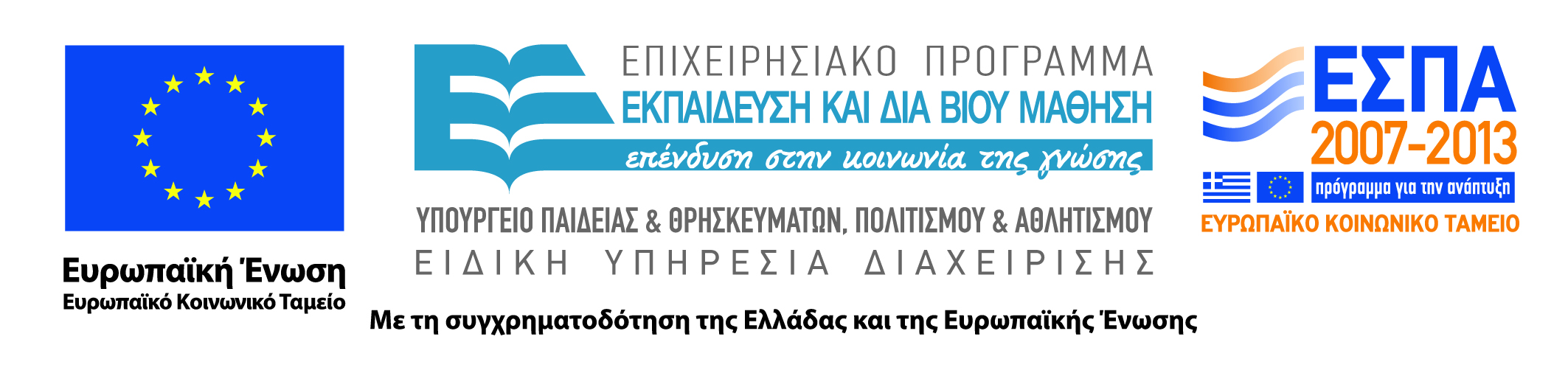 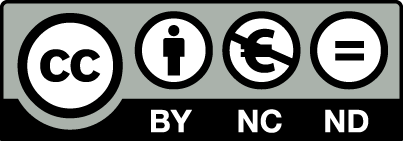